Syöminen säätelykeinona, tunnesyöminen
3. tapaaminen






Nainen 45+ hanke
Harjoitus: kehoon ja tilaan asettuminen
Syömisen tulisi olla pääasiassa kehon viestien ohjaamaa
Syömistä voi helposti alkaa ohjata jokin muu, kuten halu säädellä omia tunteita
Joskus ruoan toivotaan tuovan turvaa
Joskus ruoasta haetaan rauhaa tai sillä pyritään nostamaan vireystilaa
On tärkeää, että oman olon tasapainottamiseen on käytössä monia työkaluja
Tunteet
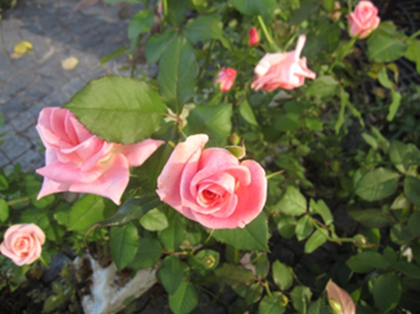 Mitä tunteet ovat?
Luonnollinen osa ihmisyyttä
Muuntuvia; aaltoilevat päivän aikana
Voimakkuudeltaan erilaisia
Herättävät ajatuksia <> ajatukset vaikuttavat tunnemaailmaan
Tuntuvat kehossa
Reaktioita, joihin liittyy jonkinlainen ilmaisu ilmein, elein tai toiminnan kautta
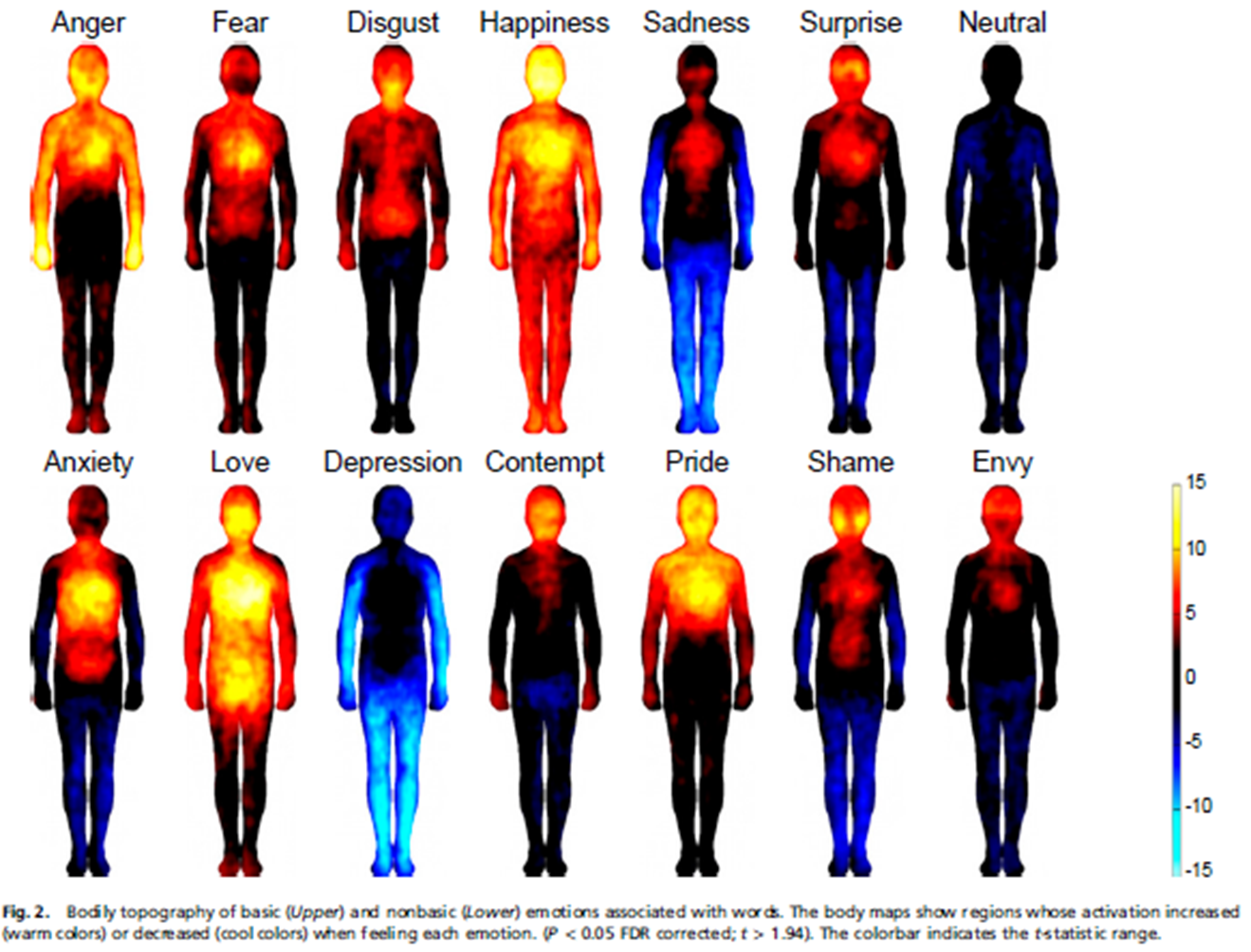 Nummenmaa ym. Bodly maps of emotions. 2013
Miksi tuntea tunteet?
Tuovat elämään sävyjä ja syvyyttä
Ohjaavat toimimaan
Kertovat siitä, mitä arvostat, mikä taas mahdollistaa sen, että voit elää ja tehdä valintoja arvojasi kuunnellen
Antavat tietoa siitä, miten voit voida hyvin
Opettavat sinusta
Kertovat tarpeistasi
Yhteys omiin tunteisiin voi syventää vuorovaikutusta toisiin
Miten olla tunteiden kanssa?
Ota vastaan
Ensimmäinen askel on tunnistaa ja tunnustella tunteita itsessä
Voit halutessasi nimetä tunteita mielessäsi ja arvioida niiden voimakkuutta tai voit pitää joskus tunnepäiväkirjaa
Voit tunnustella tunteita kehossa
Sinun ei tarvitse pitää tunteesta tai yrittää poistaa sitä. Voit laittaa tunteen merkille ja vain antaa sen olla läsnä sen aikaa kuin se luonnollisesti on.On lupa tuntea.
Ilmaise itseksesi ja tarvittaessa rakentavasti toisille
Elein, ilmein
Puhumalla
Kirjoittamalla
Piirtämällä
Tanssimalla
Vain olemalla läsnä

Tunnetaitoja on mahdollista harjoitella
Tunteita voi vältellä monin tavoin: esim. syömisellä tai syömättömyydellä.Joskus voi olla hyväkin siirtää tunne hetkeksi syrjään, mutta se, ettei tule juurikaan kohdanneeksi tunteita, vie itsestä kauemmaksi...Vältteleminen vie energiaa ja saa toimimaan tavoilla, jotka eivät välttämättä tee hyvää.
Tunnesyöminen
Ei  virallista määritelmää
Yleensä tunnesyömiseksi luokitellaan tilanteet, joissa tunteita pyritään säätelemään syömällä, syömättömyydellä tai eri ruokien avulla
Muuttuu ongelmaksi, jos ihminen itse kokee sen ongelmaksi
Jos tunnesyöminen on ongelma, syöminen saattaa olla ainoa keino säädellä tunteita
Keino avuksi: riittävän hyvä syöminen
Monipuolinen, ravitseva, riittävä ja itselle sopiva syöminen
Ateriat noin 3-4 tunnin välein
Hyvältä maistuva ruoka
Syöminen ollen läsnä ja aistien
Kts. 2. tapaamisen asiat
Keino avuksi: kehoyhteyden vahvistaminen
Kuule kehoasi
Kehosi kuuntelemista harjoittelemalla opit tunnistamaan sen, mikä tekee kehollesi hyvää ja on helpompaa pysähtyä, toimia tietoisemmin
Myös nälkä ja kylläisyys ovat kehon tuntemuksia

Mitä laitat kehon tasolla nyt merkille?
Keino avuksi: oman tunnemaailman tukeminen
Minkälaisiin säätelykeinoihin voin tarttua, jos tarvitsen…
rauhoittumista?
hyvää mieltä?
piristystä?
Minkälaista tukea minulla on saatavilla?
Keino avuksi:
Itsestä välittäminen
Itsemyötätunto
Tarkoittaa ystävällistä, lämminhenkistä suhtautumista itseen niin hyvinä kuin haastavinakin hetkinä
     → Puhutko itsellesi kannustavasti kuten ystävällesi 
     puhuisit?
Kotiin: 
Pysähtele enemmän kehosi äärelle: mitä tapahtuu kehossasi ja miten voit oloasi tukea?
Havaitse ja nimeä tunteitasi itseksesi tai paperille
Albertinkatu 18 A
PL 365
90101 Oulu

http://www.odl.fi/nainen45